עדכוני ביטוח לאומי 2021מרצה ערן שוקר
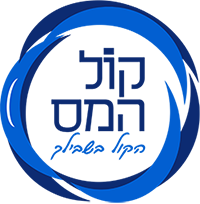 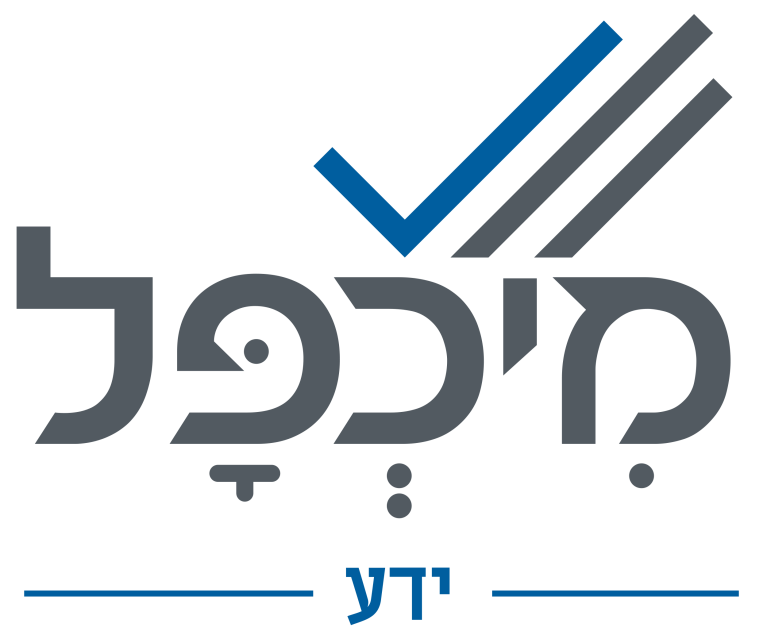 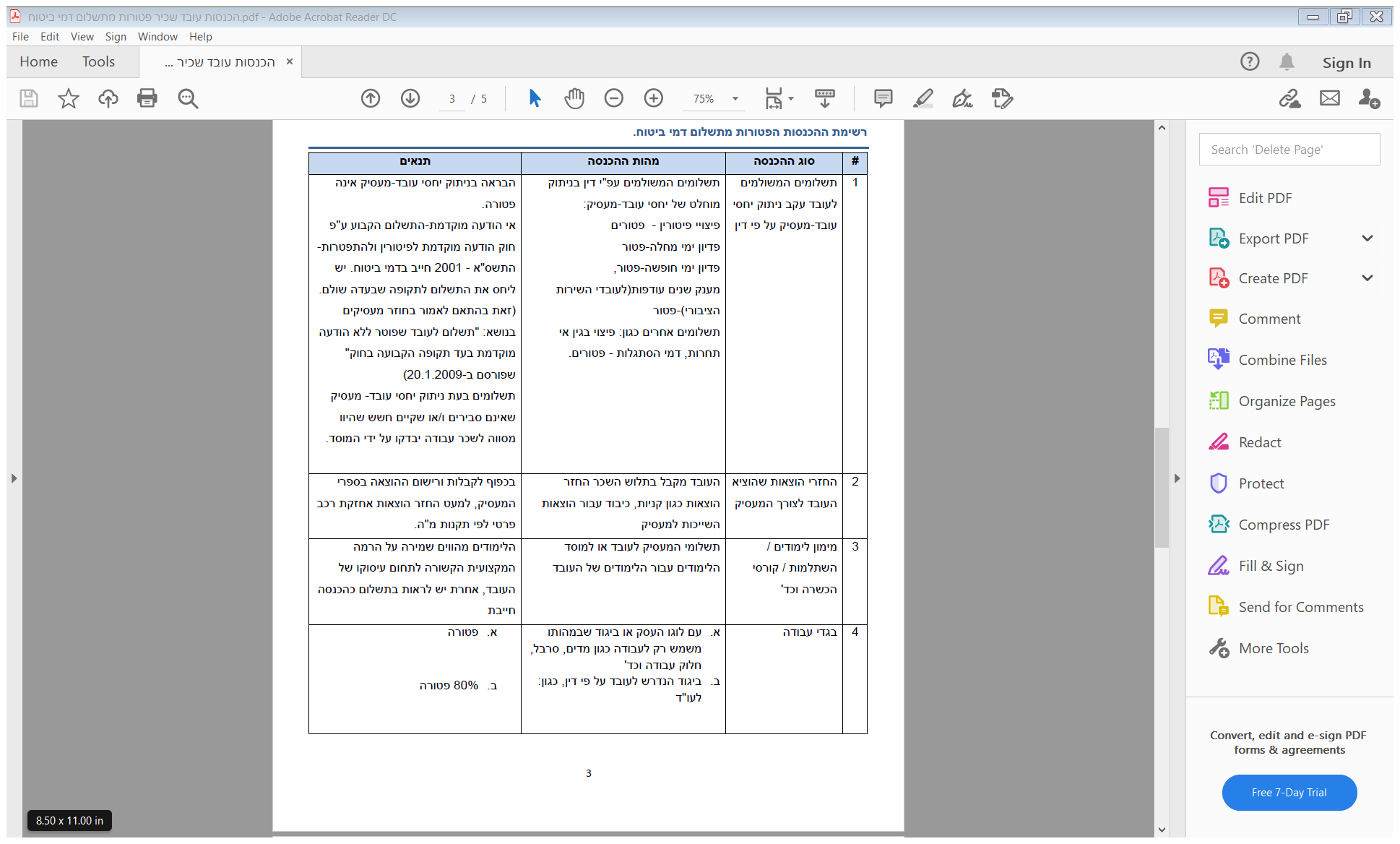 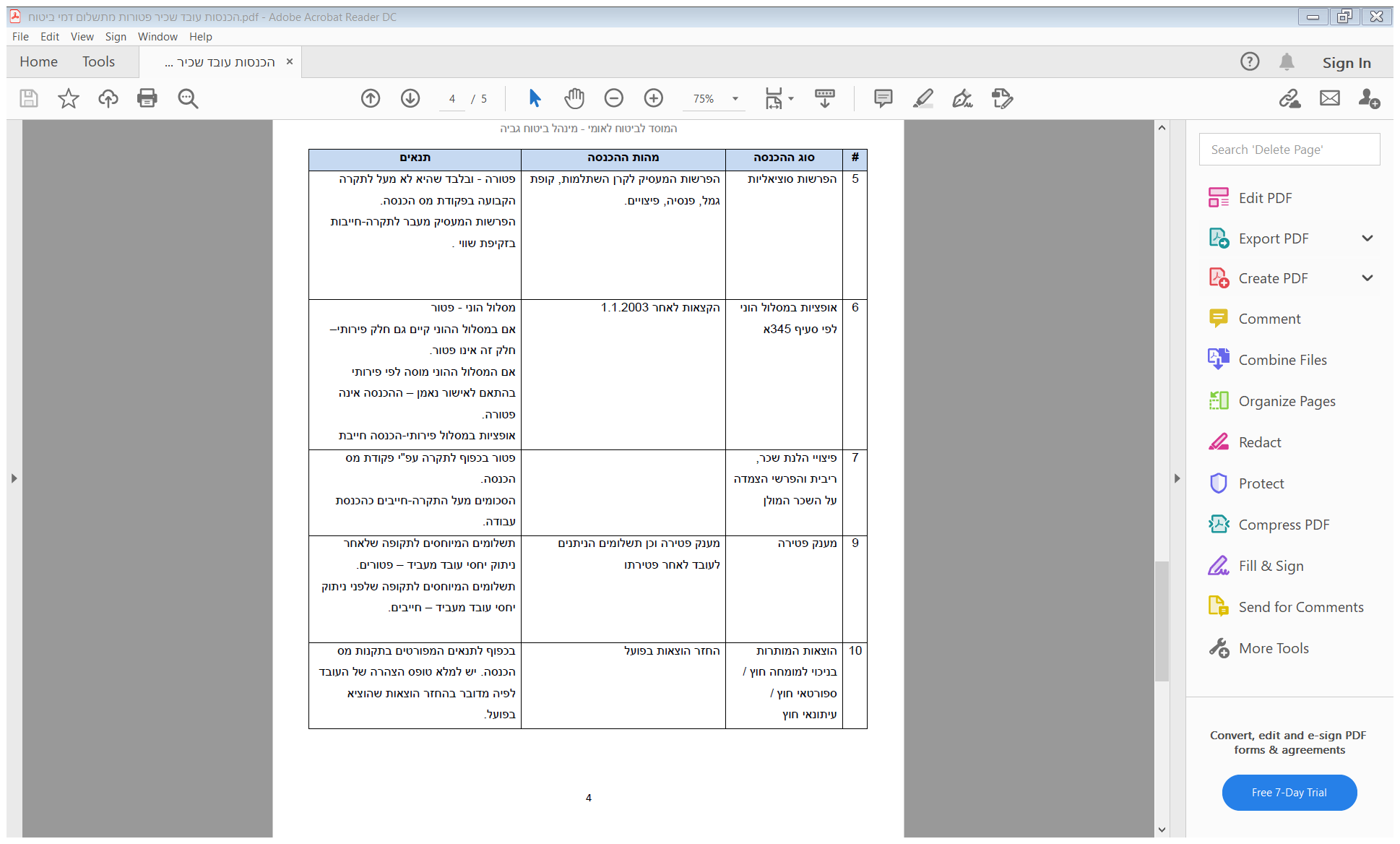 המוסד לביטוח לאומי נ' יהודה זפרני
אם "תקופת אכשרה לגבי תקופת עבודה פלונית", לפי הוראת סעיף 161 לחוק הביטוח הלאומי [נוסח משולב] התשנ"ה-1995, כוללת בתוכה פרק זמן של "תקופת הודעה מוקדמת" לפי חוק הודעה מוקדמת לפיטורים ולהתפטרות התשס"א-2001, שמעסיק ויתר על עבודת העובד במהלכה? זו השאלה העומדת לבירור במסגרת הערעורים שלפנינו.בית הדין האזורי בבאר שבע (הנשיא מיכאל שפיצר ונציגי הציבור דב אבדור ושאול ששון; בל 1763/06) כמו גם בית הדין האזורי בחיפה (הניא רם כהן ונציגת הציבור עדה וולקן; בל2171/06) השיבו בחיוב על השאלה בדבר מניינה של תקופת ההודעה המוקדמת במסגרת תקופת האכשרה, וקבעו, כל אחד מהם בהתייחס לתביעתו של המשיב שהייתה לפניו, כי "תקופת ההודעה המוקדמת" שבה ויתר מעסיקו של כל אחד מן המשיבים על נוכחותם ועל עבודתם בפועל, השלימה את תקופת האכשרה הנדרשת על פי הוראת הדין לעניין הזכאות לדמי אבטלה.
הוקפא השכר הממוצע במשק
עקב משבר הקורונה וחשש לפגיעת קצבאות ועדת הכספים אישרה לקריאה שנייה ושלישית את הצעת החוק של משרד האוצר, לפיה השכר הממוצע לא יעודכן כעת, בשל משבר הקורונה, על ידי המוסד לביטוח לאומי. העדכון נעשה אחת לשנה בחודש ינואר ומשמש כבסיס לחישובים ולעדכונים שונים
נפגעי הקורונה
נפגעי עבודה- הוכחת העובד כי נפגע במקום עבודתו
נכות כללית -  הוכחת העובד כי נגרמה ירידה משמעותית בכושר עבודתו.
תשלום לעובד שפוטר ללא הודעה מוקדמת
בעד תקופה שנקבעה בחוק, יש להקפיד ולדווח על כל תשלום, המשולם לעובד בגין אי-מתן הודעה מוקדמת, כשכר עבודה, גם אם העובד לא עבד בתקופה זו .המעביד חייב בתשלום דמי ביטוח בעבור תשלום זה) בהתאם להלכה שנפסקה בבית הדין הארצי עבל 01/123 המוסד לביטוח לאומי נ' זפרני וקרויטרו מחודש מרס 2002).
הצטרפו אלינו בפייסבוק- "קול המס" www.kolhamas.co.il
7
עד כה, כאשר נותקו יחסי עובד-מעביד, נהג המוסד לביטוח לאומי לראות בפיצוי, ששולם לעובד בשל אי-מתן הודעה מוקדמת, כפיצוי הוני, ולא כשכר עבודה. לפיכך לא חלה על המעביד חובת תשלום דמי ביטוח בגין הפיצוי .
הצטרפו אלינו בפייסבוק- "קול המס" www.kolhamas.co.il
8
בחודש מרס 2002 נקבעה ההלכה בבית הדין הארצי לעבודה שלפיה, כל תשלום בגין אי-מתן הודעה מוקדמת הקבוע בחוק הודעה מוקדמת לפיטורין ולהתפטרות - התשס"א 2001 ,ייחשב כתקופת עבודה לכל דבר ועניין ותחול חובת תשלום דמי ביטוח בגין תשלום זה. המוסד לביטוח לאומי אפשר תקופת הסתגלות לביצוע ההוראות החדשות, והחל ממשכורת חודש ינואר המוסד יקפיד על ביצוע ההוראות החדשות.
הצטרפו אלינו בפייסבוק- "קול המס" www.kolhamas.co.il
9
מכאן ניתן להבין:
פיצוי בשל אי-מתן הודעה מוקדמת שניתן לעובד לתקופה העולה על התקופה הקבועה בחוק, כגון תשלומים לפי הסכם קיבוצי, הסכם עבודה אישי וכדומה נחשבים כפיצויי פיטורין, ויהיו פטורים מתשלום דמי ביטוח, כבעבר
הצטרפו אלינו בפייסבוק- "קול המס" www.kolhamas.co.il
10
מילואים
מי זכאי?
כל מי שנקרא לשירות מילואים פעיל, כולל מי שנקרא בצו חריג (כגון צו 8) ומי ששירת שירות חד-יומי או חצי יומי.
ממי לתבוע את תגמול המילואים?
 1 .עובד בשכר חודשי יתבע את התגמול ממעסיקו.
 2 .עובד שלא בשכר חודשי יתבע את התגמול ממעסיקו, אם עבד במקום עבודתו הנוכחי 75 ימים לפחות בתוך 3 החודשים שקדמו לתחילת השירות במילואים. אם עבד פחות מ 75 -ימים בתוך 3 החודשים שקדמו לתחילת השירות, הוא רשאי לתבוע את התגמול מן המוסד לביטוח לאומי.
מניין ימי המילואים
יש לספור את ימי המילואים שבוצעו בכפולות של 7. למשל, אם בוצעו 9 ימי מילואים, מדובר יהיה בשבוע (7 ימים) + 2 ימים. 
את השארית נחשב כדלקמן: 
א.	אם השארית היא 5 ימים ומטה, נכפיל את מספר ימי השארית ב-1.4. 
	כלומר, בהמשך לדוגמה לעיל: 2 ימים (מעבר ל-7 שנספרו) יוכפלו ב-1.4 והתוצאה תהיה 2.8 ימי מילואים + 7 ימים = סה"כ 9.8 ימי מילואים לתשלום.
ב. 	שארית של 6 ימים תחושב כ-7 ימים, כלומר שבוע מילואים מלא.
הגשת התביעה
תביעה לתגמול מן המוסד לביטוח לאומי יש להגיש בטופס בל/ 502 , שאפשר לקבלו בכל אחד מסניפי המוסד לביטוח לאומי, או באתר האינטרנט של הביטוח הלאומי.
עובד שכיר הזכאי לתשלום בתביעה אישית, יגיש תביעה בכל אחד מסניפי המוסד לביטוח לאומי, לפי בחירתו. לתביעה יש לצרף את האישור המתאים מצה"ל טופס 3010 או היחידה לכוח אדם שעת חירום שליד משרד העבודה טופס כ"א 100.
הפרשות בזמן המילואים
סעיף 283 לחוק הביטוח הלאומי מחייב את המעסיק להמשיך ולשלם לעובד שיצא למילואים את
התשלומים שנהג לשלם לקופת תגמולים או לקופת פנסיה כאילו לא שירת והמשיך לעבוד. ע"פ חוות
דעת משפטית שהתקבלה במוסד לביטוח לאומי יש להפריש את אותן הפרשות סוציאליות אשר
מנוכות בד"כ מהשכר הרגיל של העובד לאותה תקופה, ולא מסה"כ התגמול לפי חוק המילואים
החדש, אשר בד"כ גבוה מהשכר הרגיל.
נוהל תשלום התגמול באמצעות המעסיק:
התיקון לסעיפים 276 ו- 280 לחוק קובע כי המעביד יעביר לעובד המשרת במילואים תשלום על
חשבון תגמול המילואים בסכום שהיה משלם לו אילולא שירת במילואים והמשיך לעבוד. )מקדמה(.
כמו כן, נקבע כי לאחר העברת התגמול לידי המעביד, המעביד יעביר לעובד את יתרת התגמול
בגובה ההפרש בין התגמול שהועבר ע"י המוסד לבין השכר ששולם לעובד על חשבון התגמול. )יתרת
התגמול(
דין יתרת התגמול כדין שכר עבודה, והמעביד יעבירו לעובד לכל המאוחר ביום שבו משולם שכרו של
העובד בחודש שבו הועבר התגמול למעסיק.
מרכיבי השכר:
להלן פירוט רכיבי השכר ואופן ההתייחסות אליהם בחישוב תגמולי המילואים:
1 .מילואים בסופי שבוע ובמהלך חופשות - מי שמשרת במילואים בסוף שבוע ואינו נעדר מהעבודה
זכאי למלוא תגמולי המילואים גם בגין ימים אלה.
2 .שירות במילואים בזמן חופשה - על פי חוק חופשה שנתית, הימים בהם משרת עובד במילואים לא
מובאים במניין ימי החופשה . המשרת זכאי לקבל את תגמול המילואים גם אם ביצע את השירות בזמן
החופשה.
3 .תשלומים שנתיים –יש להתייחס לתקופות שירות המילואים כפי שמתייחסים לעובד הנמצא בחופשה
בתשלום.
4 .פריסת שכר – החוק קובע כי המעביד לא יביא בחשבון סכומים חד פעמים ששולמו לעובד בין
שהוסיף לעבוד ובין שנעדר מעבודתו. בין רכיבים אלה ניתן למנות גם תשלום נוסף כדמי הבראה,
ביגוד, משכורת י"ג וכדומה.
כשם שלא מנוכה מהעובד החלק היחסי של התשלום הנוסף כאשר הוא נעדר מהעבודה מכל סיבה
שהיא כגון חופשה, אין מקום לנכות תשלום זה כאשר שוהה העובד בשירות מילואים.
5 .ביטוח פנסיוני – הוראות סעיף 283 לחוק הביטוח הלאומי קובעות כי על המעסיק להמשיך להפריש
תשלומים לקופות וקרנות השתלמות גם בתקופה שהעובד משרת במילואים.
6 .שווי רכב צמוד – כאשר עובד משאיר את הרכב הצמוד בחצרי המעביד בעת שירותו במילואים, הוא
זכאי למלוא התגמול בלא שרשאי המעביד לנכות רכיב זה.
7 .רכב - כאשר המעסיק מעמיד לרשות העובד את הרכב בתקופת שירות המילואים והוא נוהג לעשות
זאת גם מצב בו העובד נעדר מעבודתו מכל סיבה שהיא, המעביד חייב לשלם לעובד בגין רכיב זה.
8 .ניכוי דמי ביטוח לאומי דמי ביטוח בריאות ומס הכנסה - עובד שכיר שמקבל את התגמול ממעסיקו–
ינוכו מהתגמול ע"י מעסיקו דמי ביטוח לאומי דמי ביטוח בריאות ומס הכנסה, כפי שמנוכה מהכנסתו
מעבודה. עובד שכיר שמגיש תביעה אישית בבל/ -502 ינוכו מהתגמול דמי ביטוח בריאות ומס הכנסה
בלבד
הגשת התביעה
המוסד לביטוח לאומי מחזיר למעסיקים את תגמולי המילואים ששילמו לעובדיהם
כחוק.
המוסד לביטוח לאומי
אגף גמלאות מחליפות שכר -תחום מילואים
כדי לקבל את החזר התגמולים, על המעסיק להגיש תביעה על גבי טופס בל/501 בסניף המוסד לביטוח לאומי
שבו מתנהל חשבון דמי הביטוח שלו. ניתן להוריד את הטופס מאתר האינטרנט של הביטוח הלאומי:
.בטופס התביעה, בטבלת השכר, ירשום המעסיק את השכר ברוטו, החייב בדמי ביטוח.
המוסד לביטוח לאומי יחשב את התגמול על פי השכר שדווח בתביעה ויוסיף עליו את תוספות היוקר על פי
החוק ואת השלמת השכר לשכר המינימום במקרים הרלבנטיים.
האם עובד שעבד בזמן המילואים זכאי לשכר?
פס"ד גב-ים בית הדין קבע, כי אין להפלות לטובה עובד היוצא לשירות מילואים המאפשר לו גם לעבוד, לבין עובד היוצא לשירות מילואים מלא. לכן, נקבע כי עובד הנקרא לשירות מילואים ובמהלכו הוא מבצע את עבודתו אצל המעביד זכאי לקבל שכר רגיל - אך הוא לא יקבל את התגמול מהביטוח הלאומי.עוד קבע בית המשפט, כי במקרה כזה המעביד אינו רשאי לדרוש מהמוסד לביטוח לאומי החזר תגמול עבור העובד, ואם הוא קיבל אותו עליו להחזירו.
תיקון עוולה
271. (א) מי שמשרת כחוק במילואים, ישולם לו תגמול בשיעור האמור בסעיף 272, בעד ימי שירותו במילואים כמפורט להלן, לפי העניין, אף אם הכנסתו לא פחתה מחמת שירותו כאמור: